Organ Procurement and Transplantation Network (OPTN) Database on the OSDC
Christine Harvey
ceharvey@mitre.org

Rafael Suarez
rsuarez@uchicago.edu
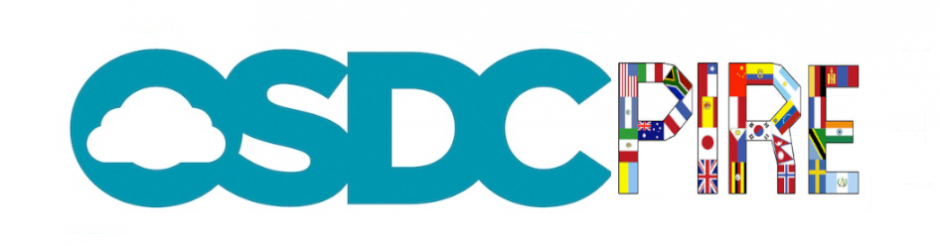 OPTN
Collects and manages scientific data related to organ donations and transplants in the U.S.
118,000 people on the organ waiting list in the America
Comprehensive data on every registrant
Age
Sex
Ethnicity
Citizenship
Blood Type
Location
Reason for transplant
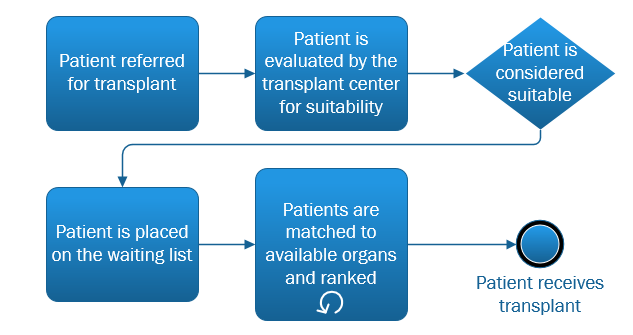 Current Work
Addition of two databases to the OSDC
2010 U.S. Census Data
Official Hospital Compare Database
Contact with UNOS regarding accessing the database
Short research proposal in progress
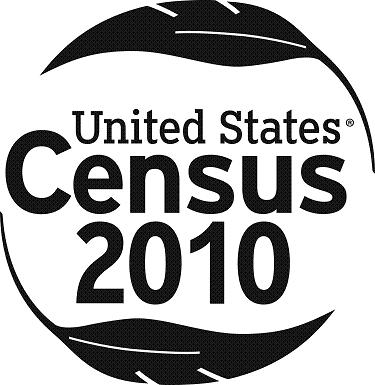 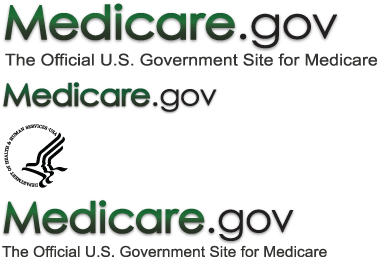 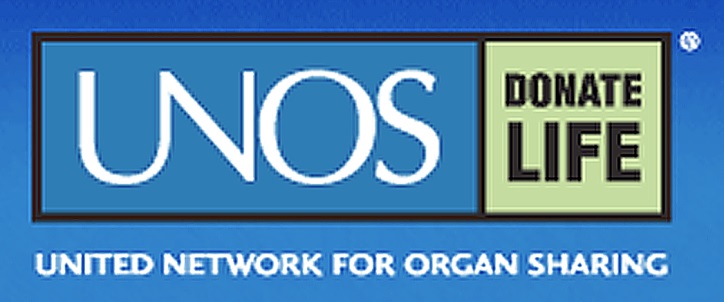 Future Work
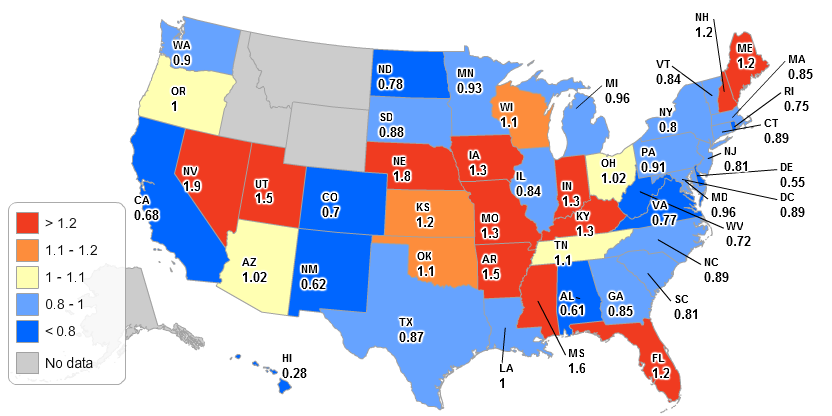 Continue efforts to make the OPTN data on the OSDC
Determine needs to make the databases of interest collaborative
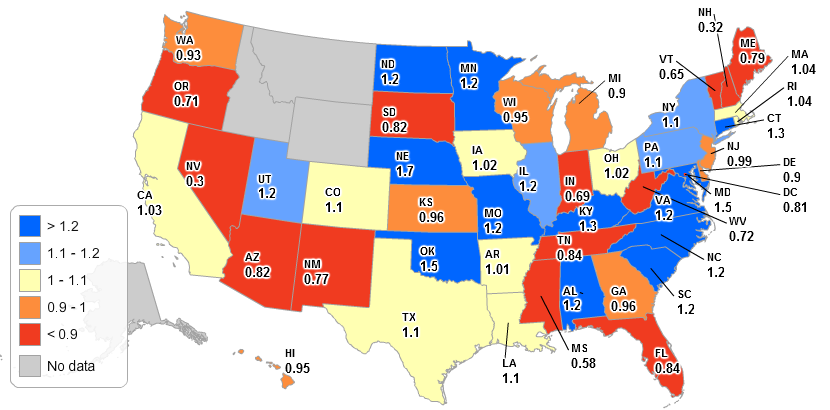 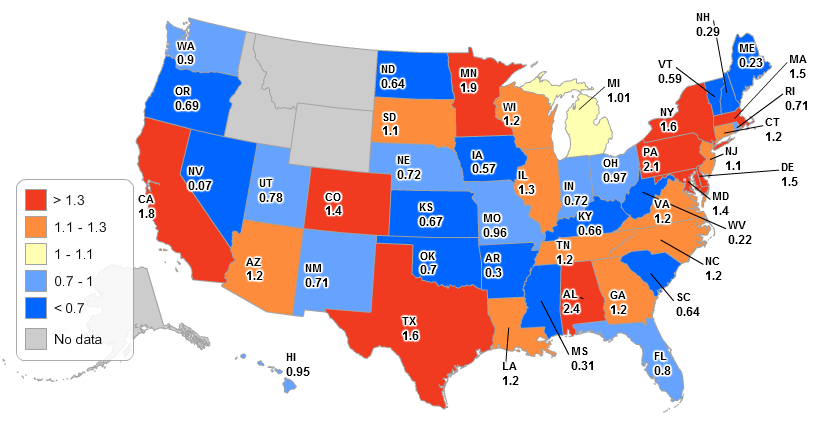 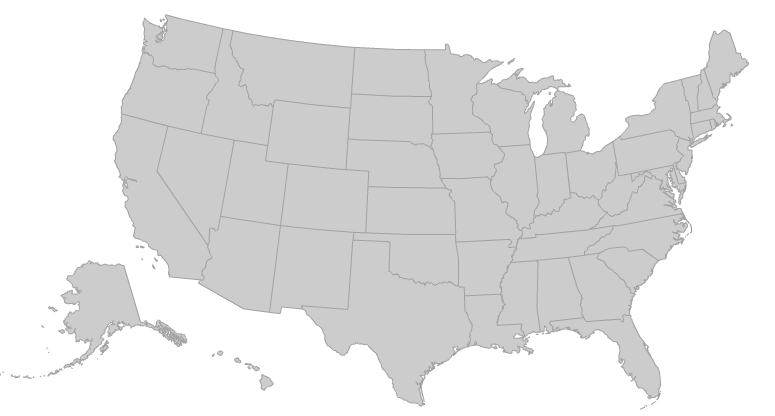 Normalized waiting list additions
Normalized waiting list removals
Normalized waiting list size
Research Questions
Locations vs. quality of transplant process
Geographic factors:  Wealth, overall area health, hospital rankings, household size, local industries…
Transplant factors:  Length of waiting list, time waiting, transplants performed, transplant survival…

Where do differences exist?  Can we determine why?  Can an improved awareness help the situation?

Could improvements be made to the current transplant process to increase the number of transplants performed and/or improve the survival rates of transplanted patients?